МАОУ Центр образования №47
Творческий проект
посвящается 350-летию города Иркутска
Выполнили: учащиеся 8А класса 
Викулин Антон
Маликов Александр
 
Руководитель: учитель технологии 
Кидалов Александр Владимирович
Обеденная зона
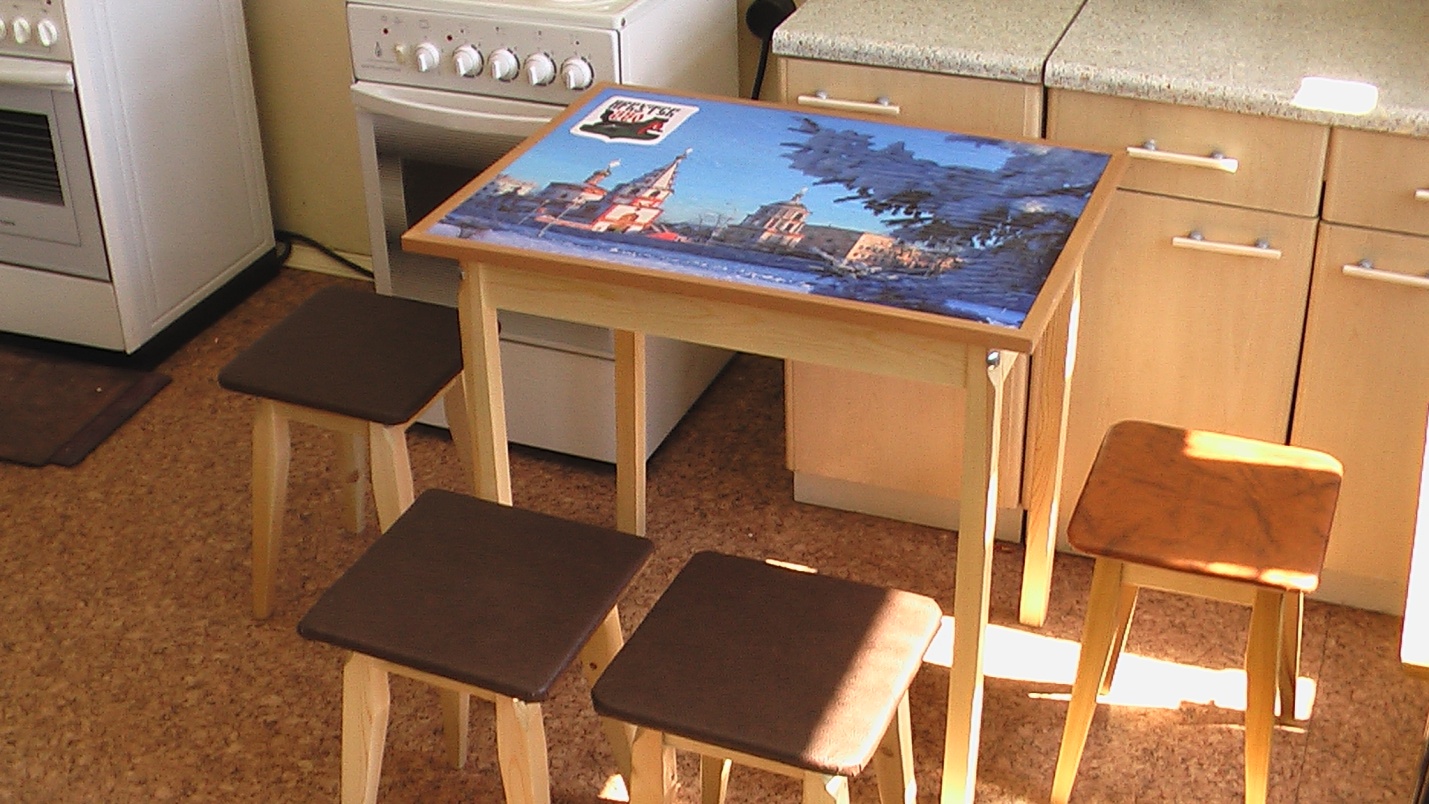 Актуальность:
Для того чтобы мебель нравилась, она должна гармонично вписываться в интерьер, быть красивой и удобной. 
В настоящее время в продаже представлен широкий выбор различных гарнитуров. А также отдельных предметов мебели. Однако покупка дорогих вещей не всегда бывает нам по карману. В этом случае оптимальным выходом является изготовление мебели своими руками. В этом проекте вы найдете инструкцию для изготовления обеденной зоны для малогабаритной кухни среднестатистической семьи. Кроме того. Проект содержит практические рекомендации, которые будут полезны как опытным мастерам, так и тем, кто только учиться изготавливать мебель.
Цель проекта:
Оценить возможности изготовления современной промышленной мебели в условиях учебной мастерской на стандартном оборудовании;
Разработать электронный образовательный ресурс по изготовлению обеденной зоны для малогабаритной кухни.
Поделиться опытом работы по изготовлению мебели и представить в электронном виде ввиду практического отсутствия материала в интернете.
Задачи проекта:
Провести информационный поиск в библиотеке, медиатеке и в Интернет.
Отобрать и систематизировать материал.
Оформить результаты работы в виде презентации.
Изготавливать мебель по готовым  проектам значительно проще, чем все начинать с нуля. В этом вам поможет наш проект.
Представить результаты проектной деятельности на Ломоносовских чтениях.
Критерии успеха:
Если наша презентация будет востребована учителями и школьниками,  будем считать свою работу успешной.

Надеемся, что многим будет очень интересно узнать о технологии изготовления обеденной зоны.
История развития
Ме́бель (фр. meuble, от лат. mobile) — вид изделий, обычно используемый человеком внутри помещений. Предназначается для хранения различных предметов, сидения, лежания, принятия различных поз. К мебели относятся столы, стулья и табуретки, кровати, кресла и диваны, шкафы различных типов и назначений (каркасные и корпусные).
История развития
Ещё совсем недавно, в 1960-1970-х годах прошлого столетия почти в каждой деревенской избе стояли огромные старые сундуки, лари, горки, буфеты, а на полу были аккуратно постелены домотканые половики. Кое-где до сих пор сохранились прялки, расписные и резные, колёсные и лопастные, берестяные и плетёные изделия. А на стол вечерами выставляли нестареющий тульский самовар, подле которого собирались все члены семьи и неторопливо пили ароматный горячий чай. Таинственно пахло травами, сушёным можжевельником и вереском, подвешенными к деревянным притолокам. Если среди суеты многоэтажного мегаполиса тот ушедший сказочный мир всё ещё дорог вам, наш рассказ о предметах русской традиционной мебели, несомненно, доставит вам удовольствие.
Русская мебель IX века
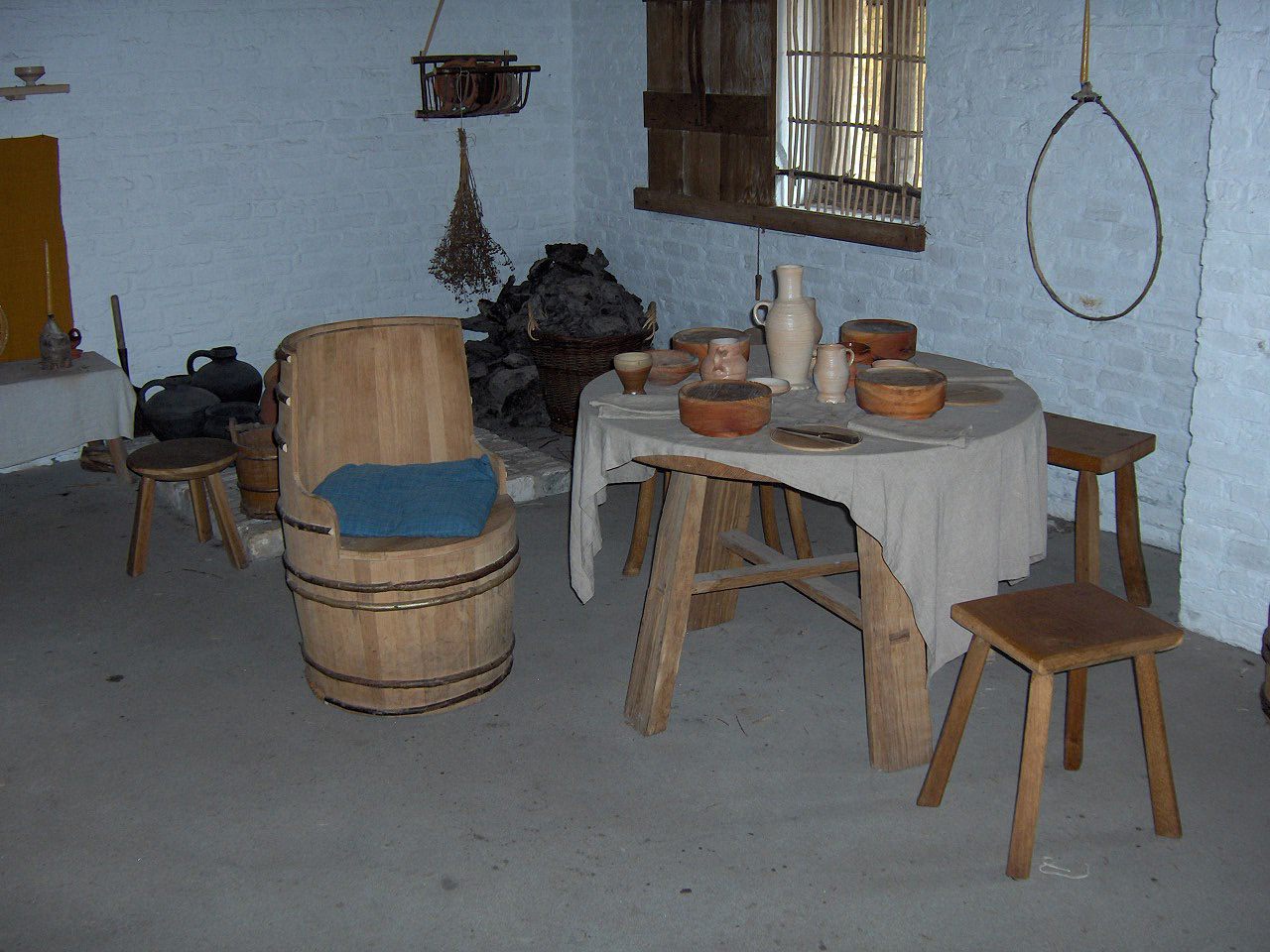 Русская мебель IX века
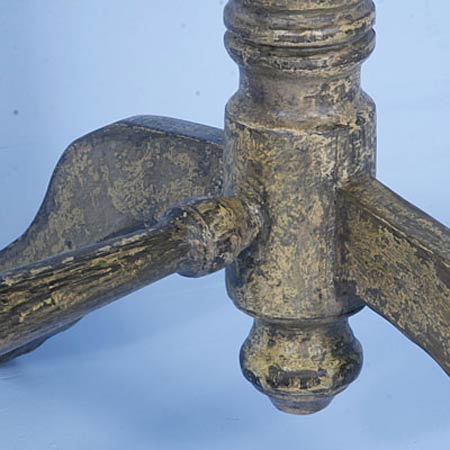 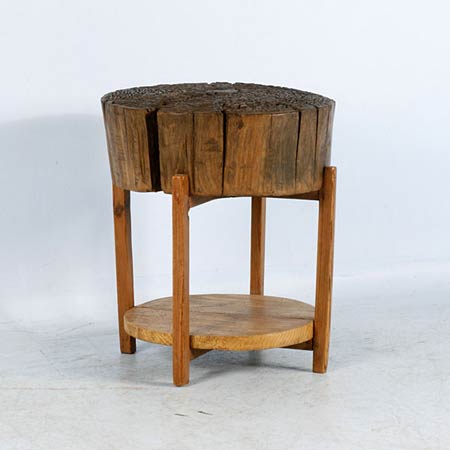 Столы
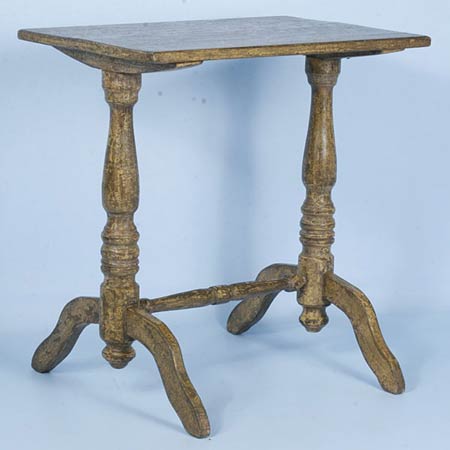 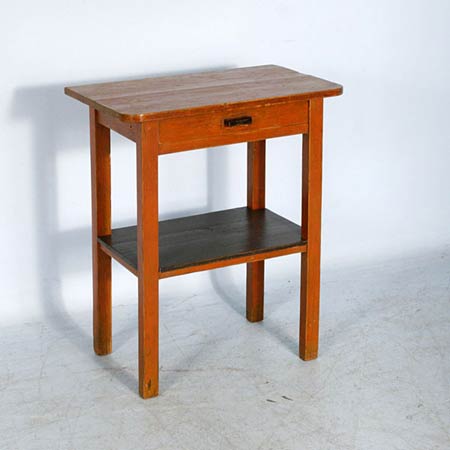 Русская мебель IX века
Сундуки
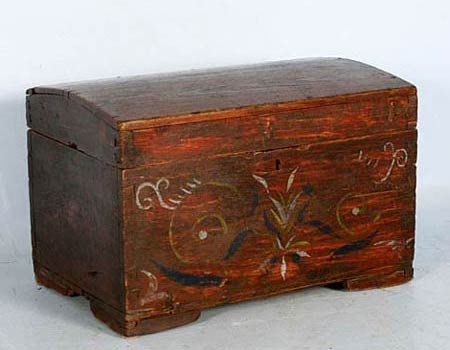 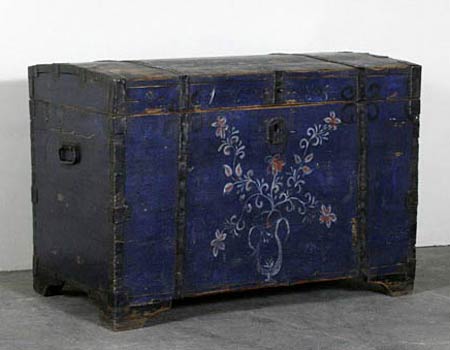 Традиционная русская мебель
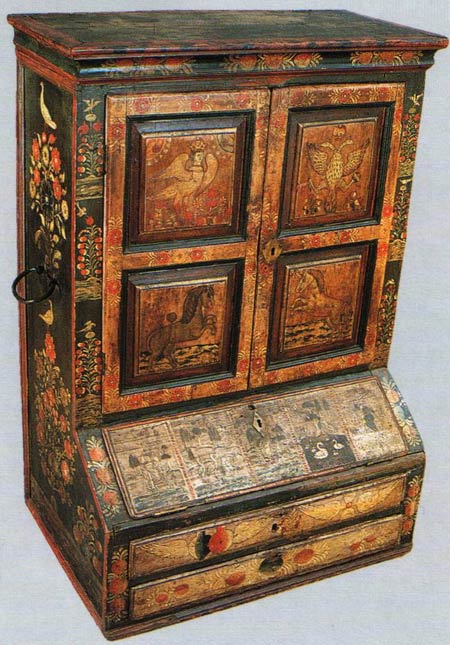 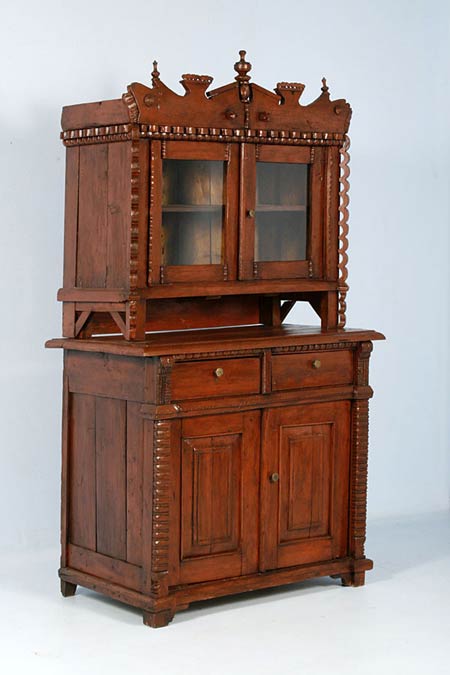 Шкаф XIX век. Россия
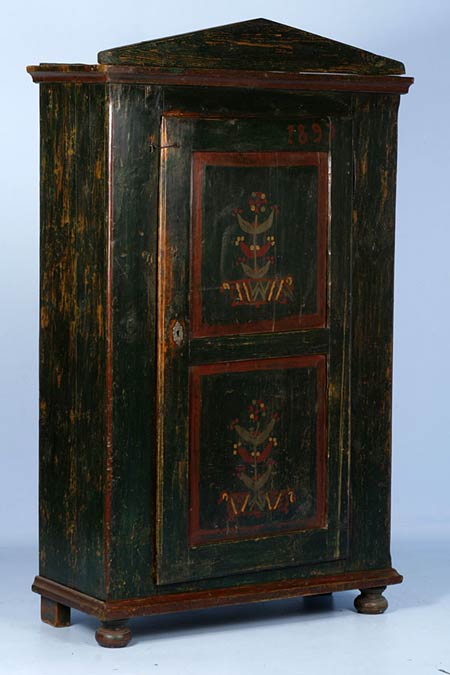 Шкафчик-поставец. Выговская пустынь. Вторая половина XVIII века
Буфет XIX век. Россия
Русская мебель IX века
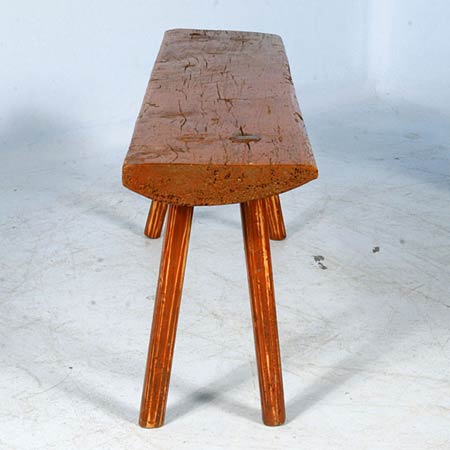 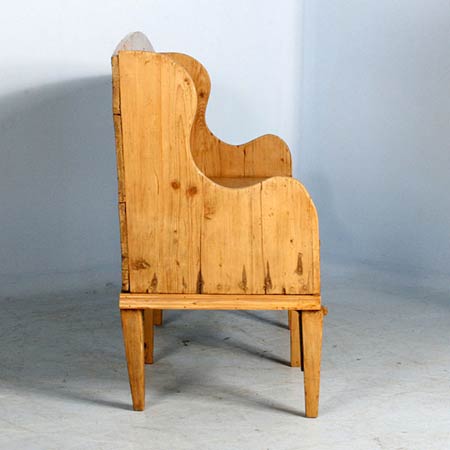 Скамейки и табуреты
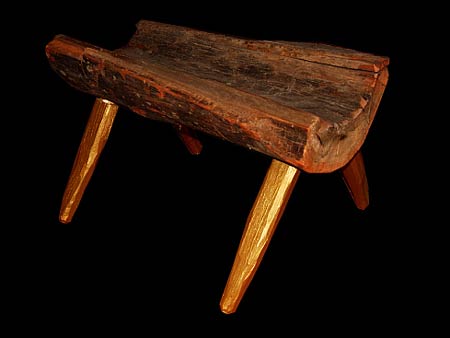 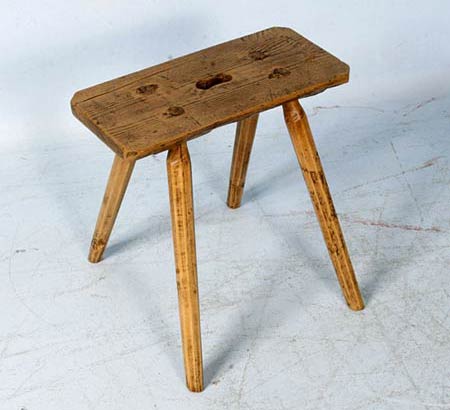 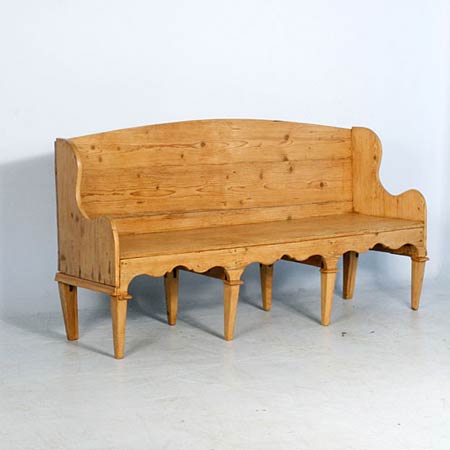 Русская мебель IX века
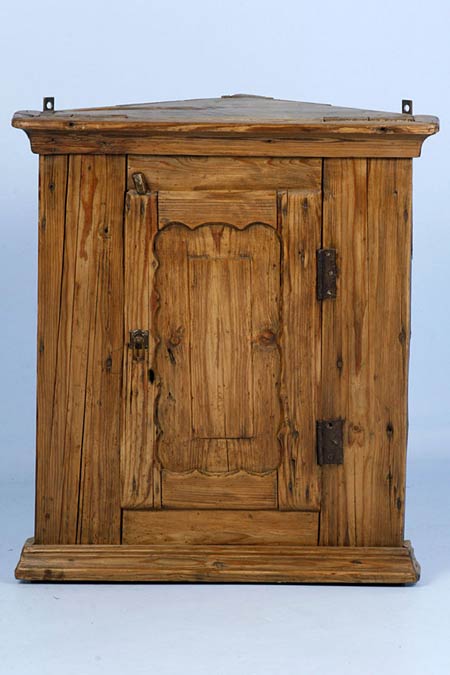 Полки
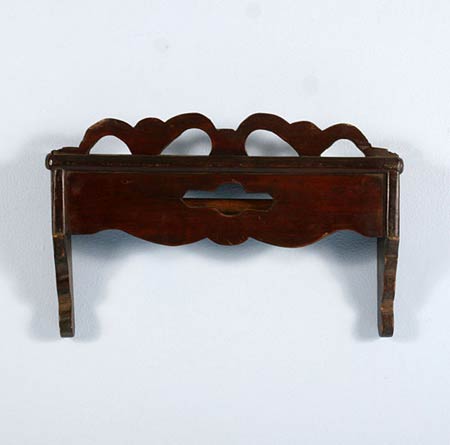 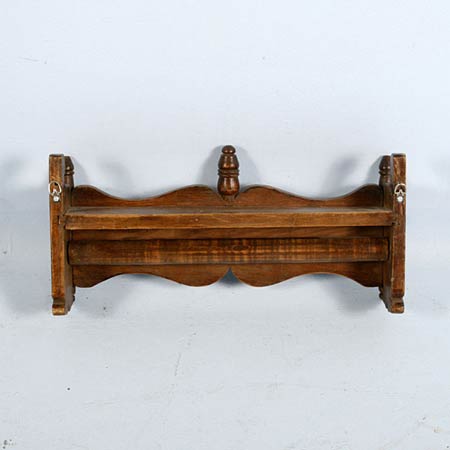 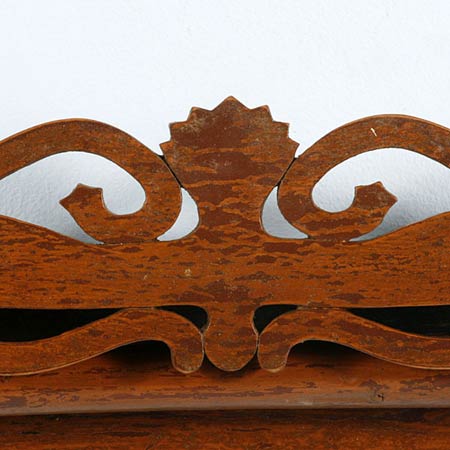 Для гостиной
Обеденная зона
Для дачи
Для детского питания
Для комплекта кухонной мебели
Конструкция обеденной зоны
Фанера
Металл
Древесина
Материалы для изготовления
Пластмасса
ДСП
Натуральная природная древесина
Определение дизайнерской задачи
Технология изготовления
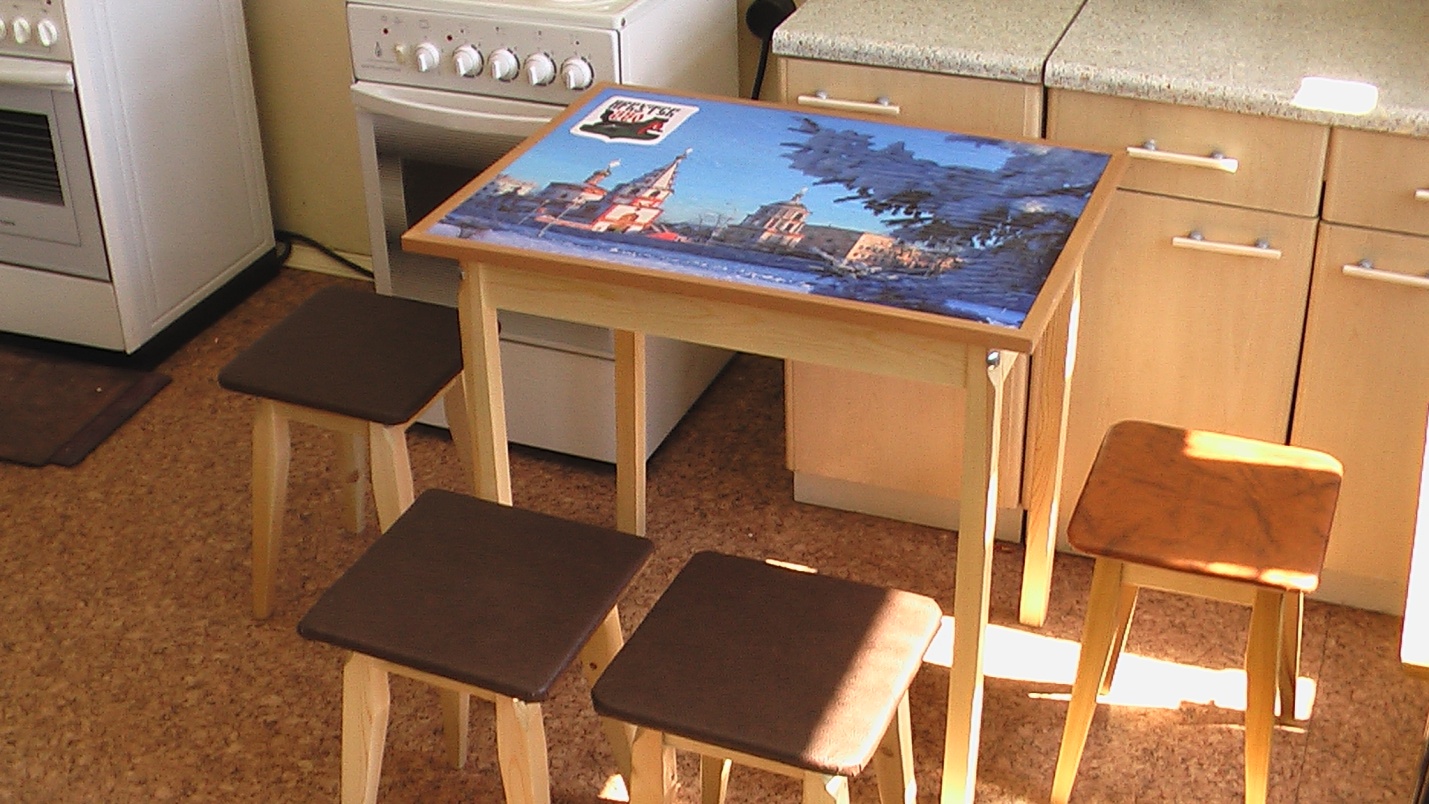 Технологическая последовательность изготовления табурета
Изготовление ножки.
Выпилить заготовку45×45×450
При ручном выпиливании по шаблону сделать разметку, базируя шаблон по торцам заготовки. При использовании циркулярной пилы обработать заготовку в специальном приспособлении. Профуговать, разметить, отпилить.
Выпилить, согласно линиям разметки.
Прострогать кромки, обработать наждачной бумагой кромки и ребра.
Обработать верхний торец под углом 900 относительно спиленной части.
По наружному ребру отложить размер 430мм???? Нижний торец относительно верхнего спила.
Технологическая последовательность изготовления табурета
Изготовление царги.
Выпилить заготовку размером 170×70×25мм.
Обработать торцы под углом 900.
Изготовление сидения.
Выпилить из ДСП толщиной  ≈ 20мм заготовку размером 320×320мм.
Заовалить наждачной бумагой крупной, средней зернистости ребра и углы.
Технологическая последовательность изготовления табурета
Изготовление сухаря.
Выпилить заготовку размером 100×70×25мм.
Обработать торцы под углом 450.
Сделать разметку на большей пласти под отверстия по чертежу или по шаблону.
Просверлить отверстия диаметром 4мм: центральное под углом 900относительно пласти; 4 боковых под углом 900 относительно торцов.
Раззенковать 4 боковых отверстия сверлом диаметра 10мм под углом 900 относительно торцов.
Технологическая последовательность изготовления табурета
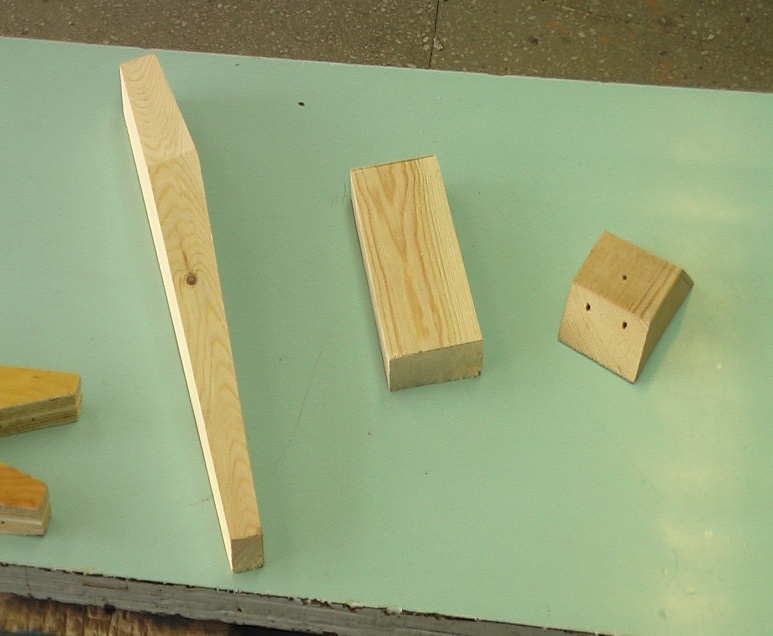 Сборка табурета. Для изготовления табурета необходимо две доски размером 50×100×1000мм и 25×150×600мм.
Согласно прилагаемым шаблонам выпилить по 4 ножки, царги и сухаря.

На внутренней пласти царги построить от кромки перпендикуляр на расстоянии 65мм от торца.
Сборку каркаса начинать на ровной поверхности (тыльная сторона сидения). Наружное ребро торца сухаря совместить с отрезком на царге и произвести сборку на саморезах 4×40мм
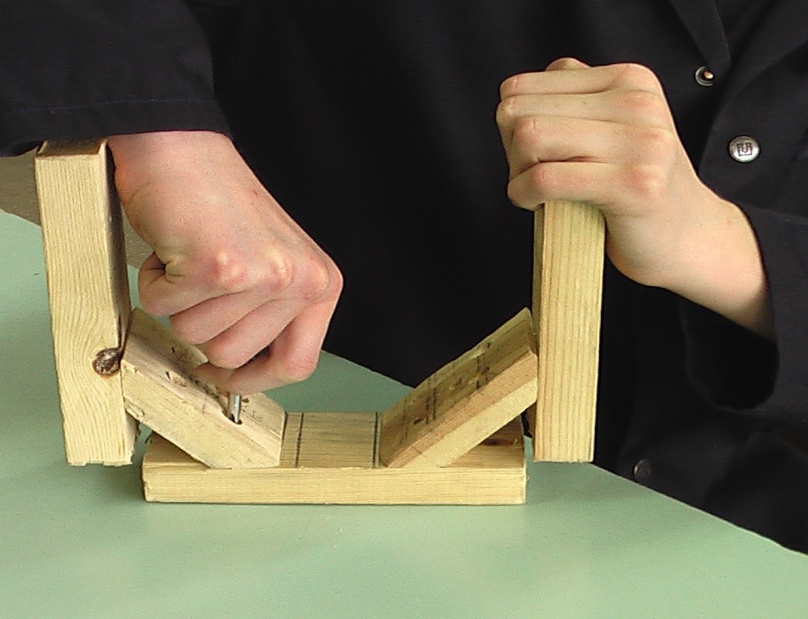 Собранный каркас расположить точно по центру тыльной стороны сиденья и карандашом отметить (обвести по периметру) положение царг. Отступив от торцов царг на сиденье (по разметке) по 30мм наколоть центры отверстий и просверлить 8 отверстий Ø4мм. С лицевой стороны сиденья раззенковать отверстия на глубину шляпки самореза.
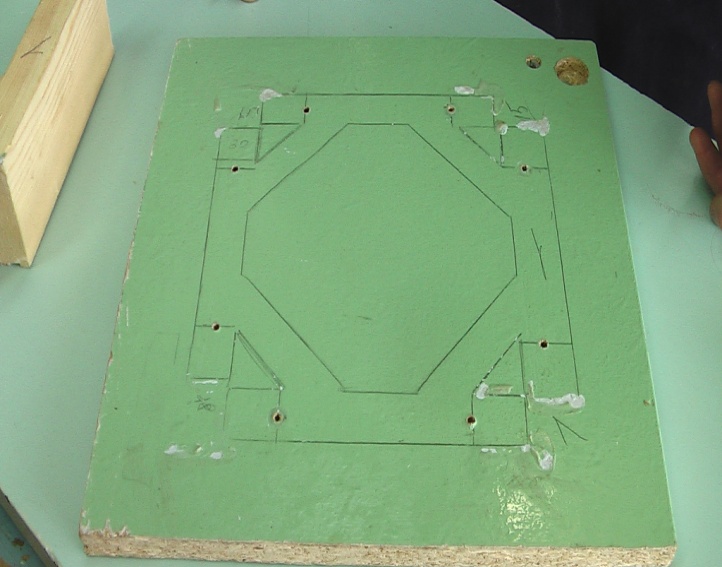 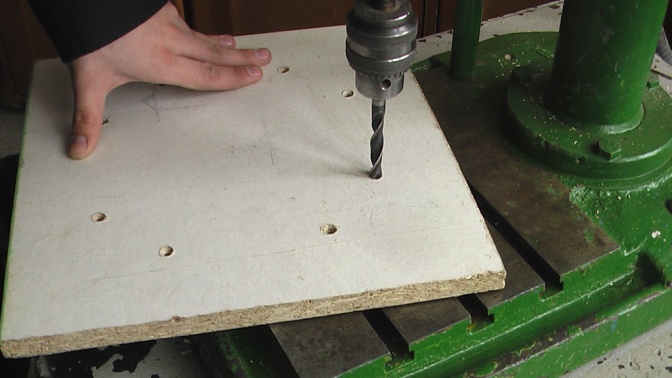 Собрать сиденье и каркас на клею и саморезах. Установить ножки в гнезда и шилом через центральное отверстие сухаря наколоть центры отверстий под шпильки.
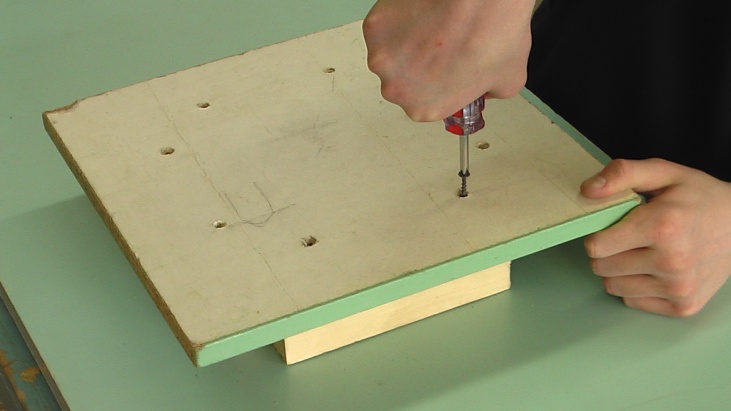 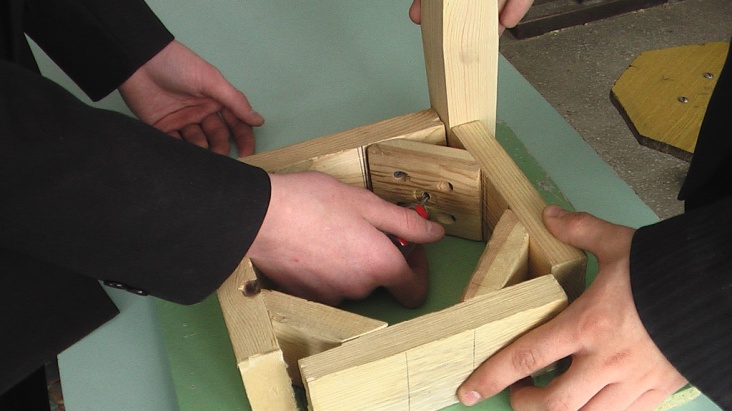 Для сверления отверстий использовать призму. Установить призму в станочные тисы и закрепить таким образом, чтобы верхнее внутреннее ребро (с разметкой центра отверстий) находилось строго по горизонтали (проверка по уровню).
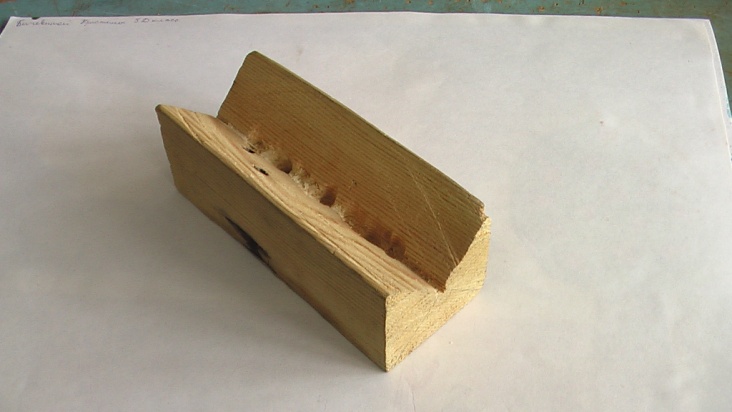 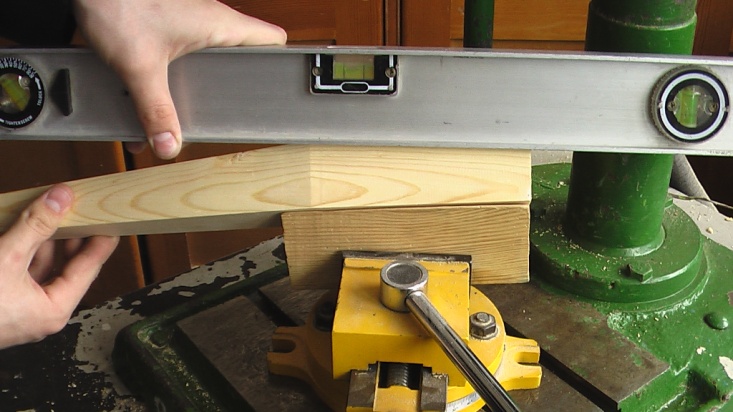 Технологическая последовательность изготовления табурета
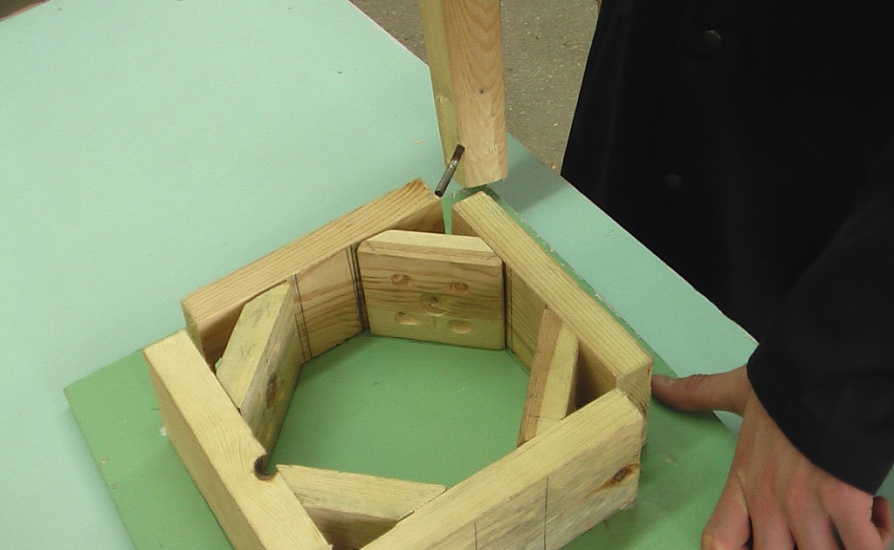 Собранный каркас расположить точно по центру тыльной стороны сиденья и карандашом отметить (обвести по периметру) положение царг. Отступив от торцов царг на сиденье (по разметке)??????? По 30мм наколоть центра отверстия и просверлить 8 отверстий диаметра 4мм.   С лицевой стороны сиденья сделать зонковку отверстий на глубину шляпки самореза. Собрать сиденье и каркас на клею и саморезах.
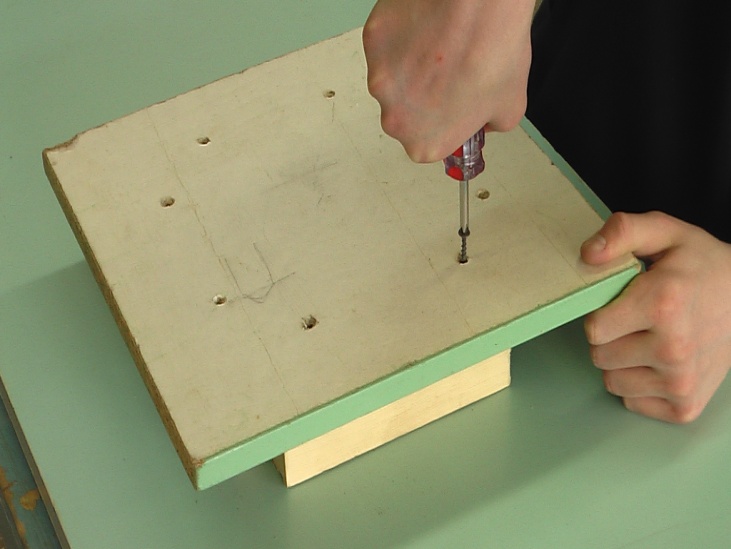 Технологическая последовательность изготовления табурета
Установить ножки в гнезда и шилом через центральное отверстие сухаря наколоть центры отверстий под шпильки. Для сверления отверстий использовать призму. Установить призму в станочные тисы и закрепить таким образом, чтобы верхнее внутреннее ребро (с разметкой центра отверстий) находилось строго по горизонтали (проверка по уровню).
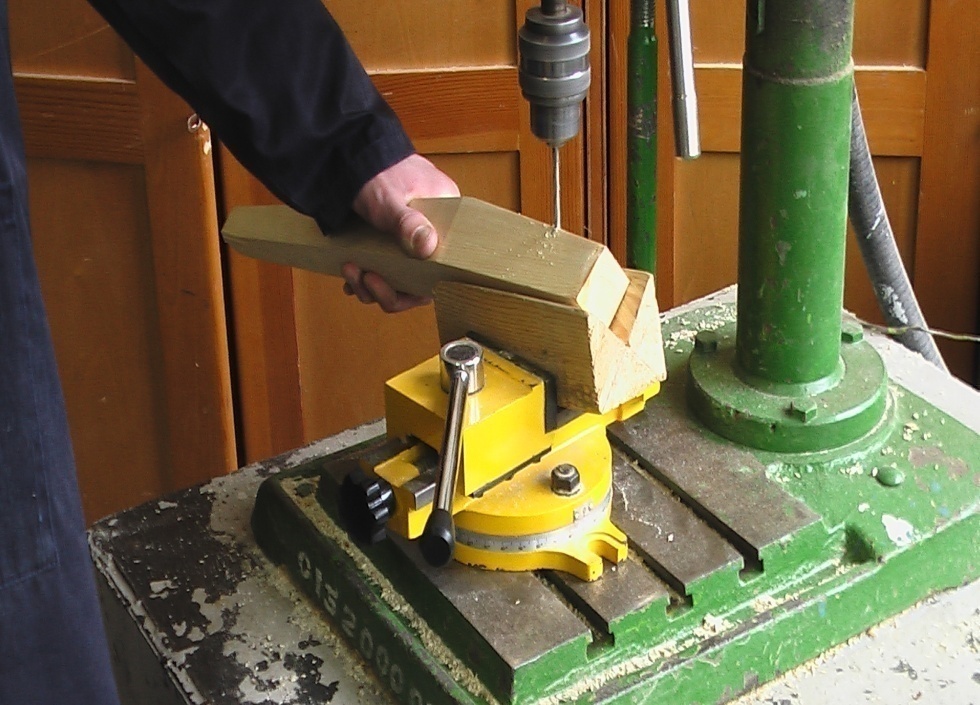 Настроить сверлильный станок и просверлить глухое отверстие диаметром ???? на максимально допустимую глубину.
Технологическая последовательность изготовления табурета
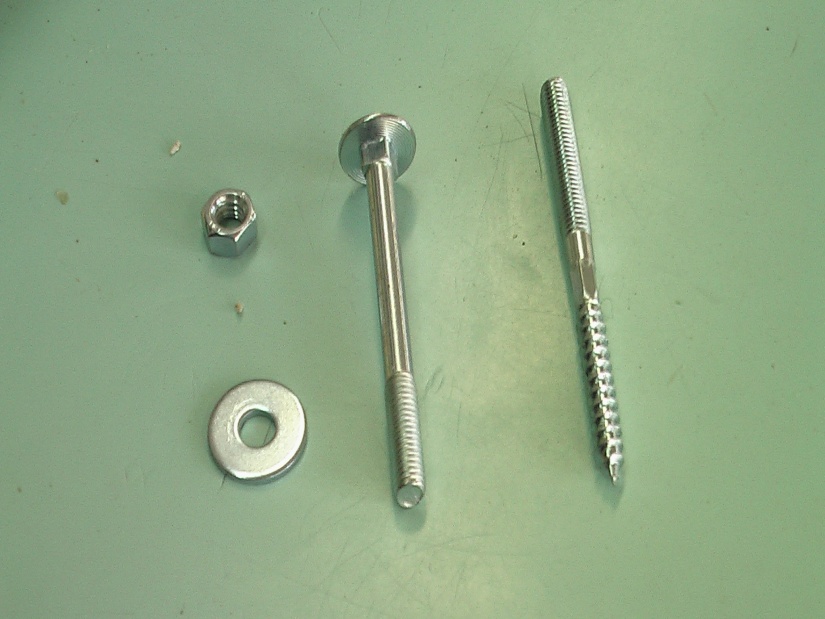 Для сборки табурета использовать комплект крепежа, состоящий из шпильки диаметром 8 на 100мм,  гайки М8 и шайбы диаметром 8 × диаметром 24мм. Ввернуть шпильку в отверстие ножки не допуская скола древесины противоположного ребра.
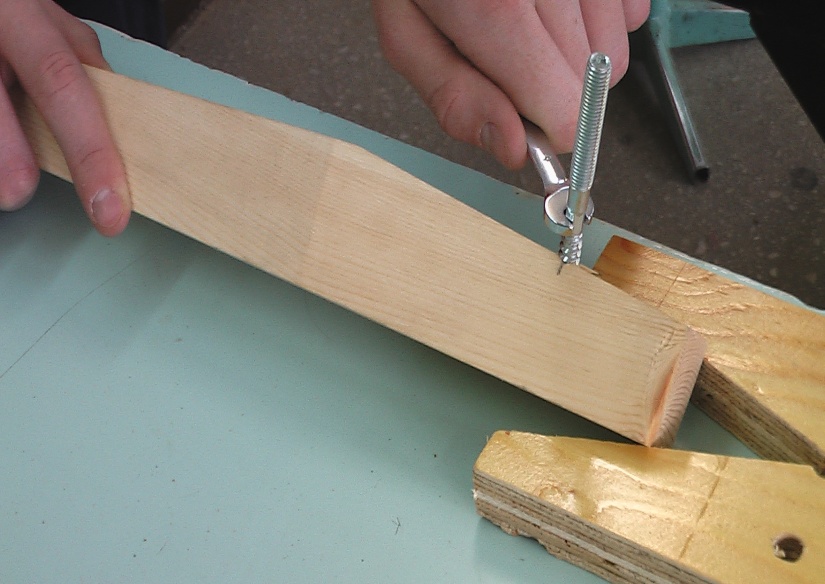 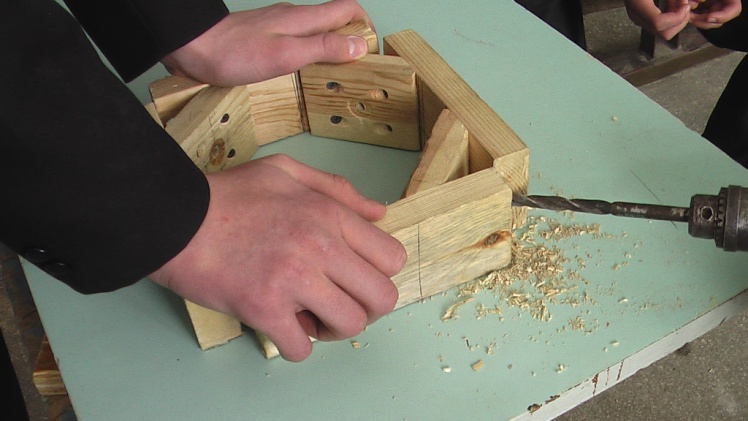 Рассверлить центральное отверстие в сухарях до Ø9мм. 
Установить на клею  ножку в каркас и закрепить гайкой с шайбой.
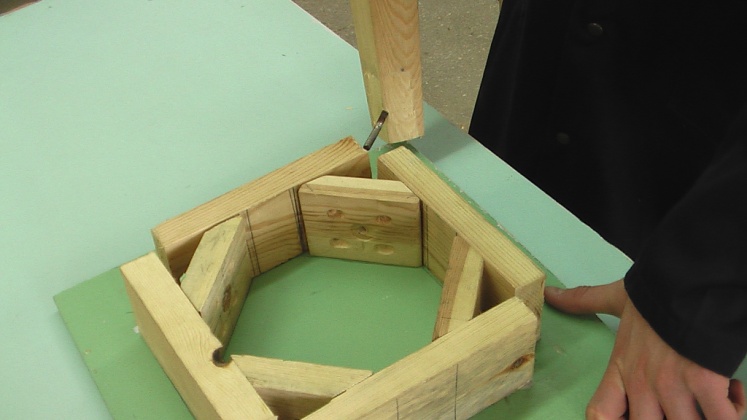 На ровной горизонтальной поверхности произвести контроль состояния длины ножек и при необходимости обработать до нужной длины.
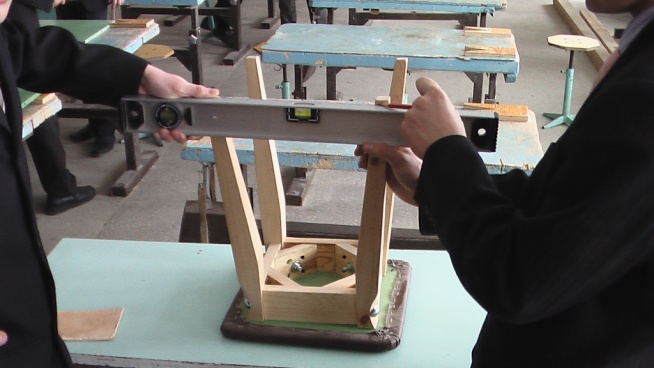 Технологическая последовательность изготовления табурета
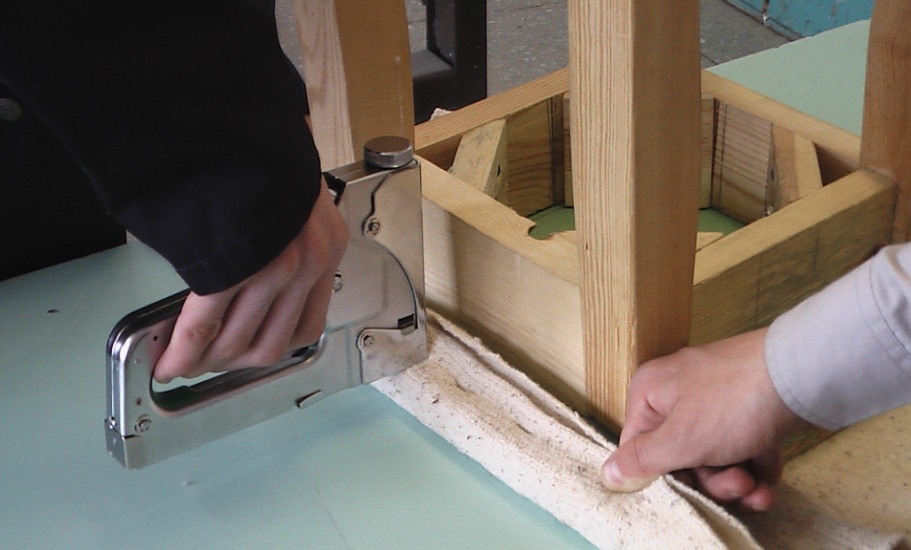 Используя скобозабивочный пистолет (степлер) обить сиденье мягкой подкладочной тканью, а поверх ткани обить материалом на основе кожезаменителя, устойчивого к износу.
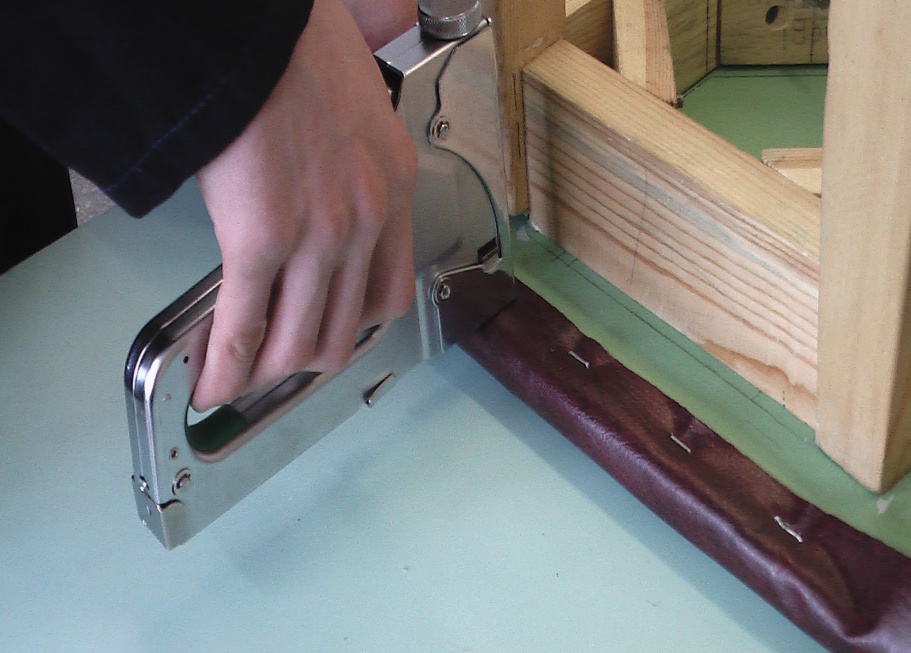 Технологическая последовательность изготовления табурета
Готовое изделие покрыть грунтовкой и тремя слоями лакового покрытия с промежуточной сушкой и шлифовкой мелкозернистой шкуркой
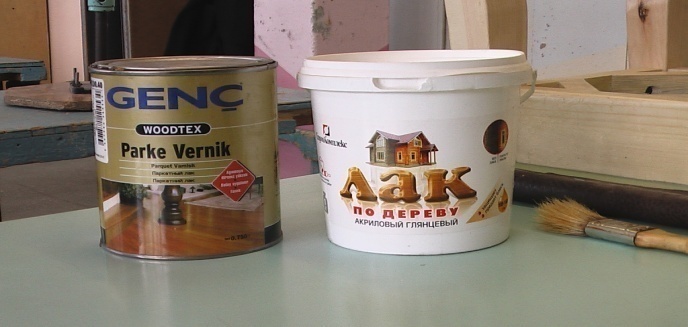 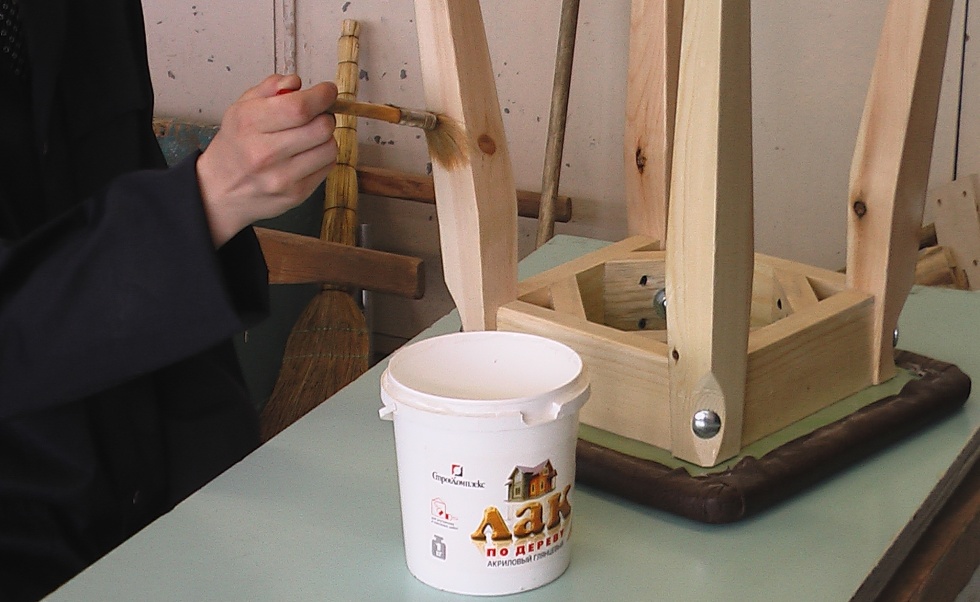 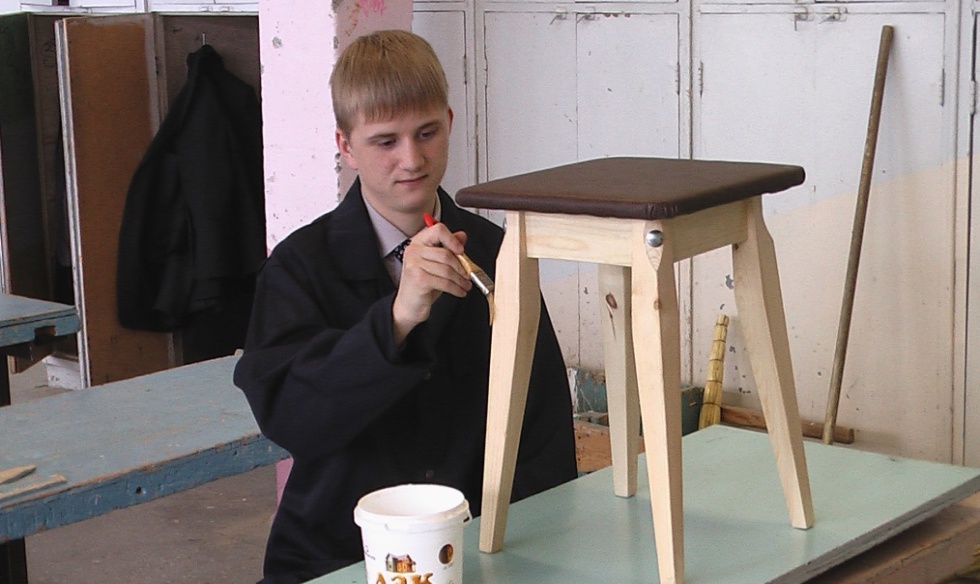 Расчет временных затрат
Подготовка  заготовок – 2 ч.
     Выпиливание элементов табурета – 4 ч.
     Подгонка и сборка изделия – 3 ч.
     Покраска на 3 слоя – 1ч.
     Время на просушку клея – 1 сутки.
     Время на просушку 3 слоёв лакокрасочного покрытия – 3 суток.
     Общее время на изготовление табурета, без учёта времени на просушку, составляет 10 часов.
Экономический расчет и оценка
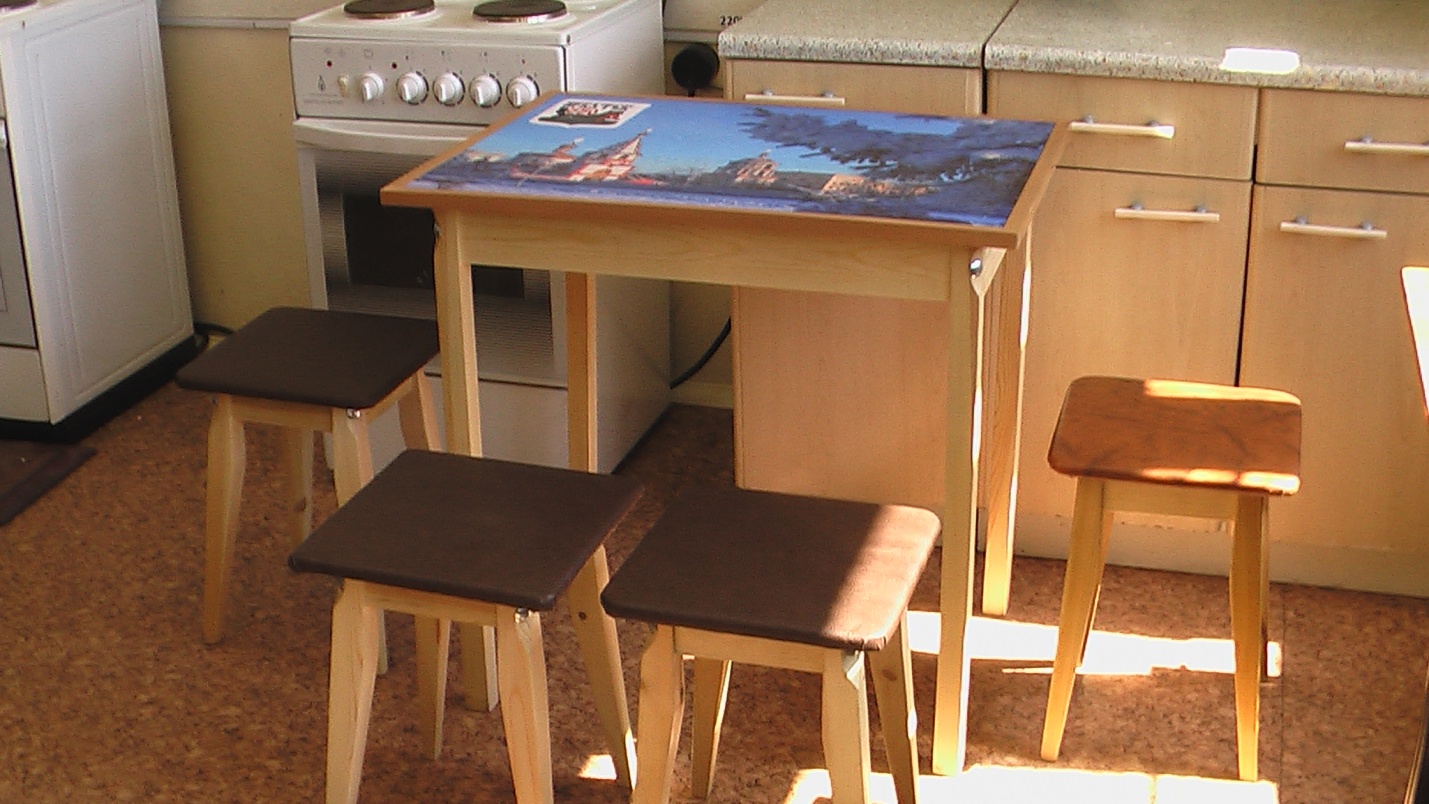 Общая стоимость комплекта из 4х табуретов и стола составляет 755руб.
Исследования рынка показало, что цена аналогичного изделия составляет 5000-7000руб.
 Планируемая прибыль без учета затрат труда составляет 4250-6250руб.
Экологическая и эстетическая оценка
Мебель для дома и дачи, изготовлена из натуральных природных материалов.
Она надежна, практична, создает необыкновенный уют и комфорт в вашем доме!
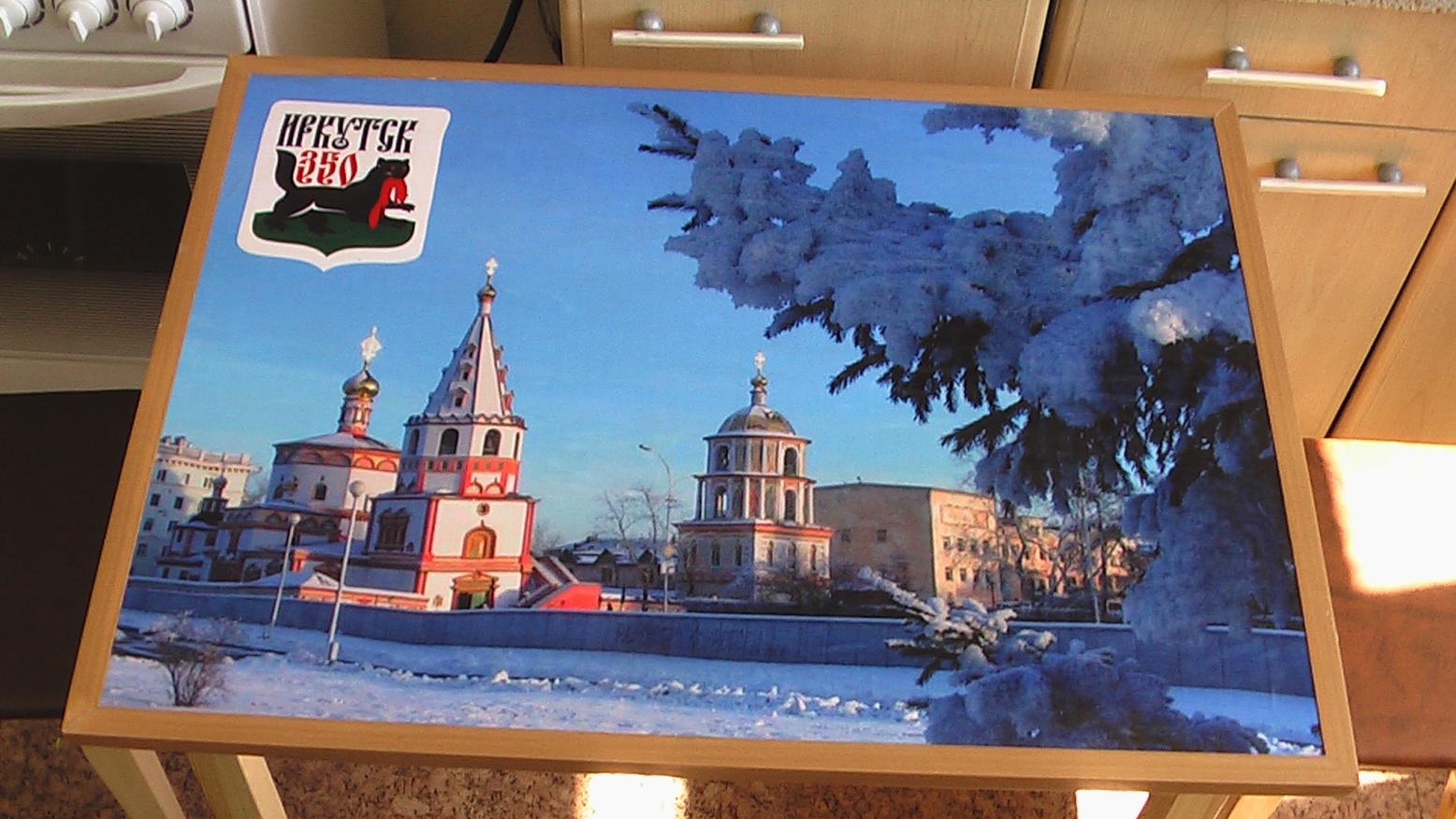 Над проектом работала группа учащихся 8-ых классов
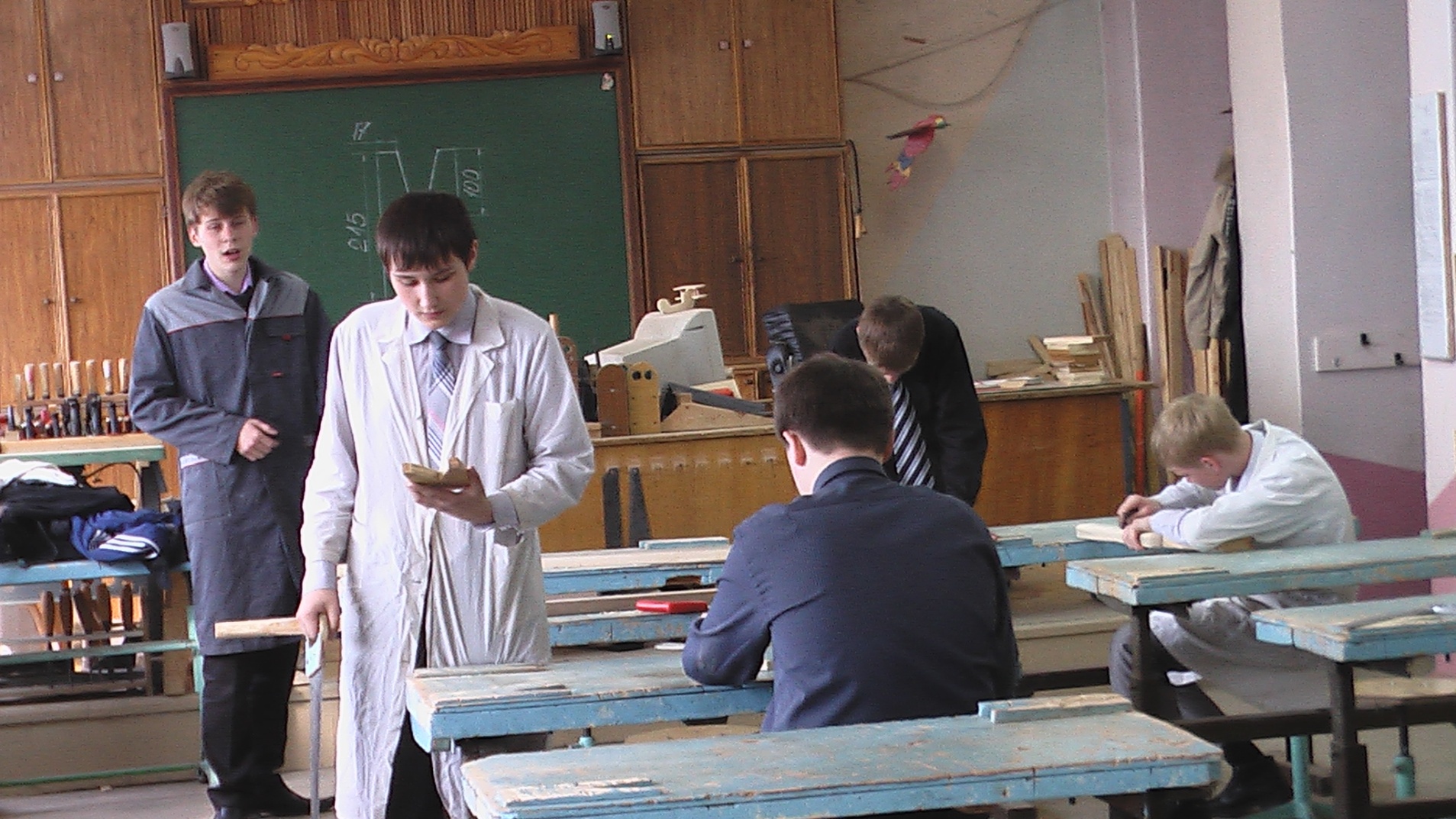 Спасибо за внимание!